ELISE – informasjonsdeling i pasientoverganger
Gjesteforelesning
Deltakende design
UiO November 2021
1
02.11.2021
Karianne Roland Persson		Ingrid Anette Wulff	Bydel Nordstrand, 		A-2 Norge ASOslo kommune
Sykepleier HiO/Oslo MET
Helseledelse og Helseadministrasjon UiO
MBA, Nord universitet
Innovasjonshøyskolen, HINN

Organisering av offentlig helsetjeneste
Endringsledelse
Innovasjon i offentlig sektor


karianne.persson@hel.oslo.kommune.no
Tel. 41754185
Siv.ing. data NTNU
Dr.ing. Industriell økonomi og 
teknologiledelse NTNU
Privat – olje/gass, konsulent
Offentlig – UDI, NAV/Helsedir
Strategisk rådgivning
Digitalisering
Virksomhetsstyring
Prosjekt- og endringsledelse


iwu@a-2.no 
Tel. 45258703
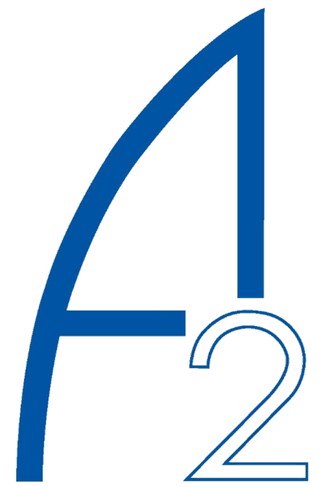 02.11.2021
2
[Speaker Notes: IA: Interesse for skjæringspunktet mellom menneske og teknologi. 
Savnet et fag som dette da jeg var student]
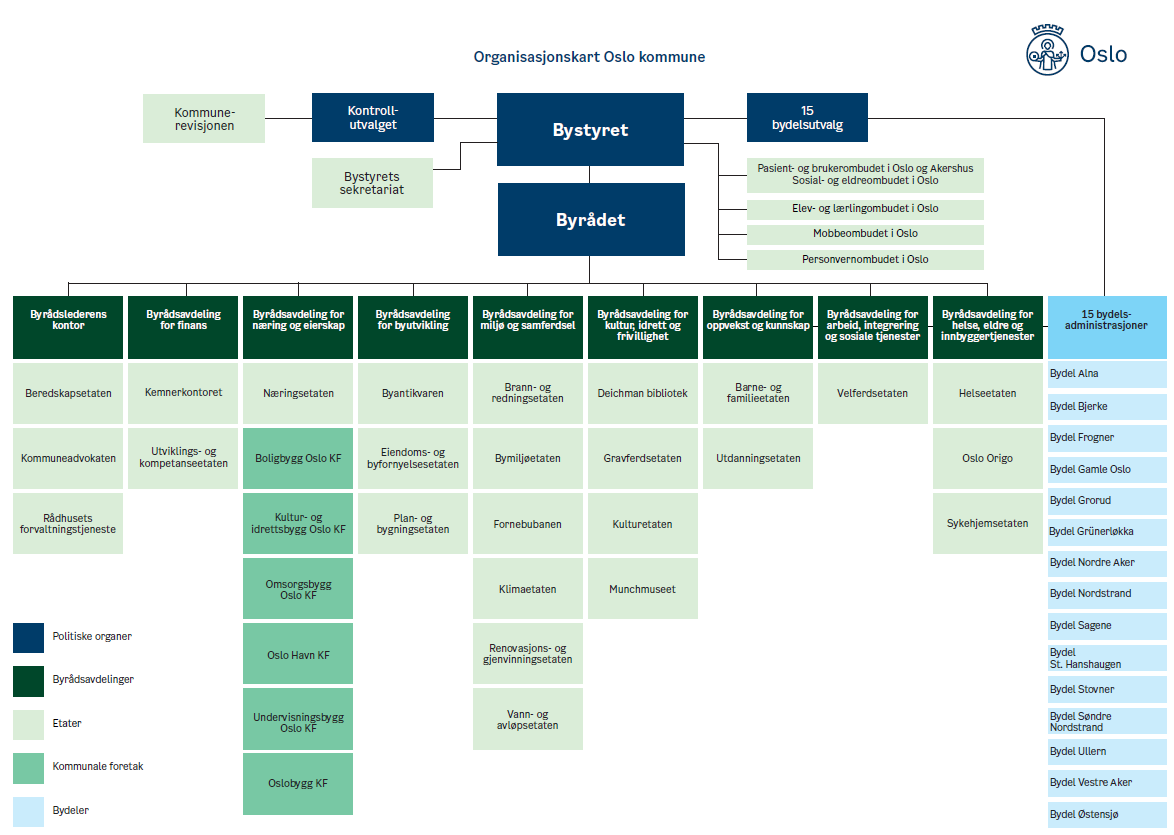 Aker Kommunal akutt døgnenhet
Aker forsterket rehabilitering
Fagsystemavdelingen (leverandør)


	Sykehjem
	Helsehus (korttidsopphold)
[Speaker Notes: Hvor er vi hen? Det må dere forholde dere til når dere kommer ut i verden
Dette er stort - bydel snitt 50 000 innbyggere, Sykehjemsetaten 4000 beboere og 10 000 ansatte
Med Elise utvikler vi noe for tjenester som styringsmessig er underlagt ulik ledelse
Vi må forankre det vi gjør hos de ulike tjenesteeierne – bydelsdirektørene og etatsdirektørene
Vi kan jobbe smidig, men vi trenger en prosjektrigg og en styringsstruktur - vi kan ikke være et autonomt team
Kommer tilbake til det]
Innbyggerne skal kunne bo lengst mulig hjemme med minst mulig hjelp
[Speaker Notes: Overordnet mål – holde oss alle så spreke som mulig så lenge som mulig
Svaret på HVORFOR]
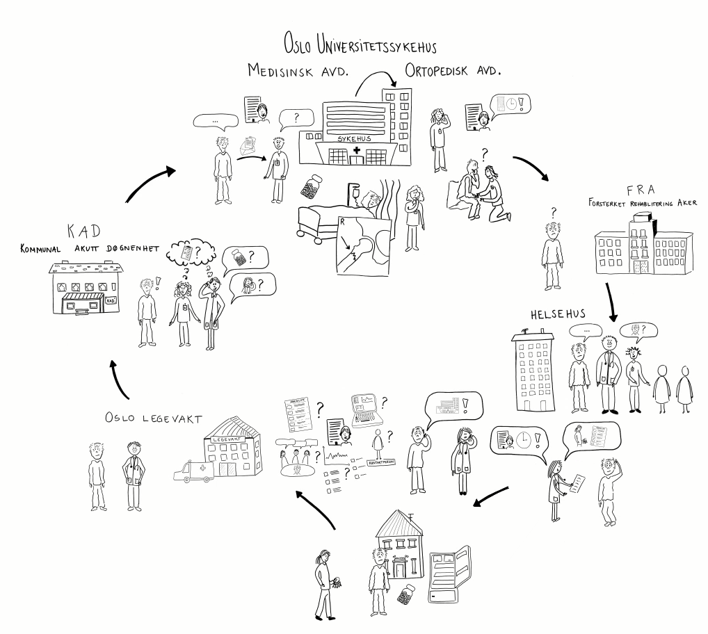 Kåres pasientforløp(fra Læringsnettverk for gode pasientforløp)
https://www.youtube.com/watch?v=e2Wg4jLERag&t=61s
[Speaker Notes: Dette er utfordringen vi skulle løse]
Bydel Alna
Bydel Grorud
Bydel Stovner
Bydel Nordstrand
Sykehjemsetaten korttid (helsehus) og langtid (sykehjem)
Helseetaten Aker Kommunal akutt døgnenhet og Forsterket rehabiliteringsenhet
E 
L
I
S
E
Elektronisk
Informasjonsdeling mellom
Samhandlende
Enheter i helse
[Speaker Notes: Prosjektet omfatter utvikling av en ny IT-løsning for informasjonsdeling ifbm. pasientoverganger
Prøvde ut høsten 2018 – proof of concept i seks uker med 161 pasienter i overgang]
Hva er Elise?
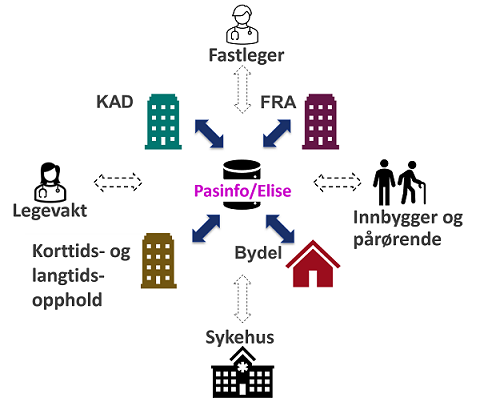 En applikasjon som 
viser pasientoversikter  
støtter arbeidsprosesser knyttet til pasientoverganger
gir mulighet for å følge opp utvalgte områder på pasientnivå 
Informasjonen hentes fra ulike autoritative kilder via et informasjonsnav (Pasinfo)
Løsningen inneholder også strukturert nøkkelinformasjon som ikke har annen strukturert kilde enn Pasinfo
02.11.2021
7
[Speaker Notes: NB: Bruker av tjeneste = innbyggere
Bruker av Elise = ansatte
Det begynte som en tavleløsning – men ble mer etter hvert som vi skjønte mer
I midten er løsningsplattformen Pasinfo  - lavkode skyløsning
Etablert for Elise, tatt i bruk for korona – løsning opp ekstremt raskt. Annen historie]
Pasinfo – modell, tjeneste og økosystem
Elise
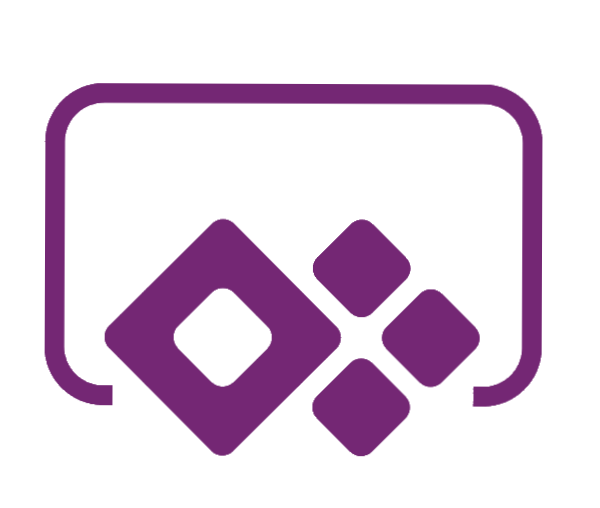 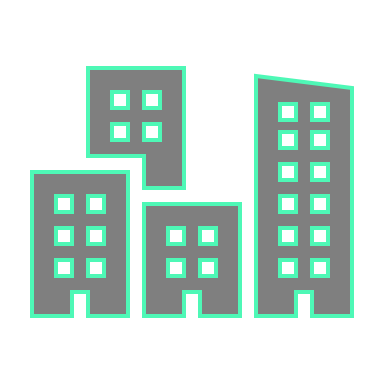 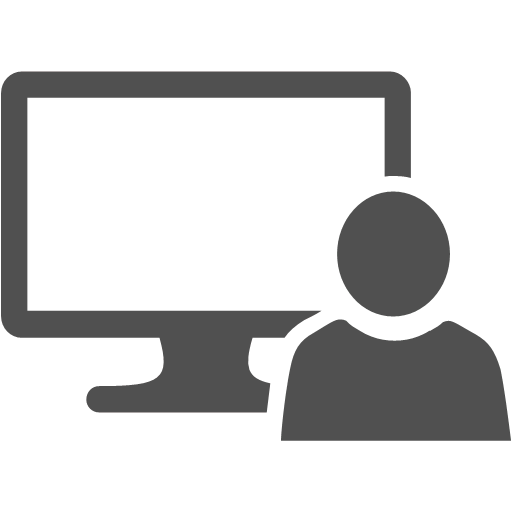 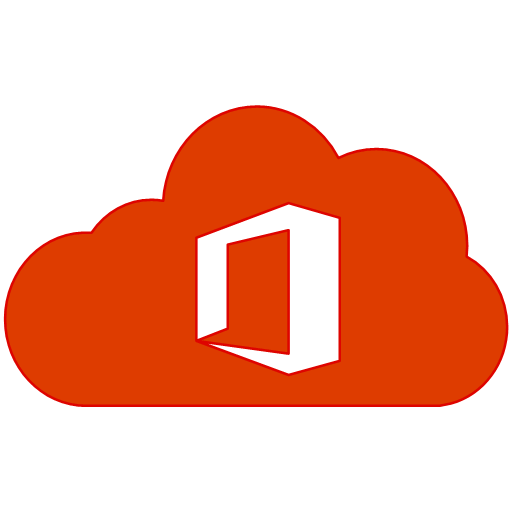 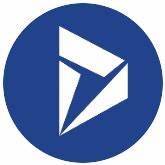 Mulighet for bydeler, etater og andre til å bruke informasjon fra pasinfo
Dynamics 365
Office 365
Power platform
Andre konsumenter og datakataloger
For prosesser og roller hvor dette er funksjonelt og økonomisk riktig
Publisering av API’er i helsenettet via Azure API Management.
API-tjenester
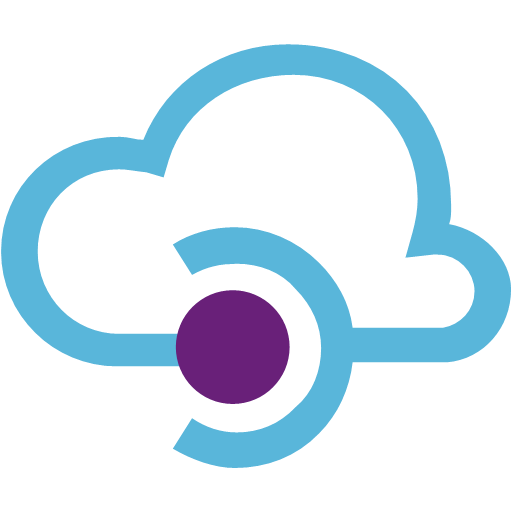 Datatjeneste (CDS)
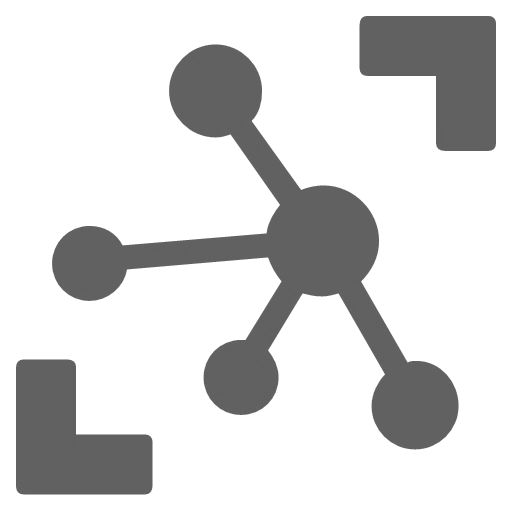 Sikker, skalérbar tjeneste som implementerer CDM
Felles datamodell (CDM)
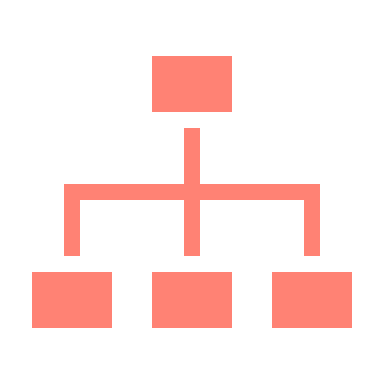 Standardisert, felles modell
[Speaker Notes: MS Skyløsning]
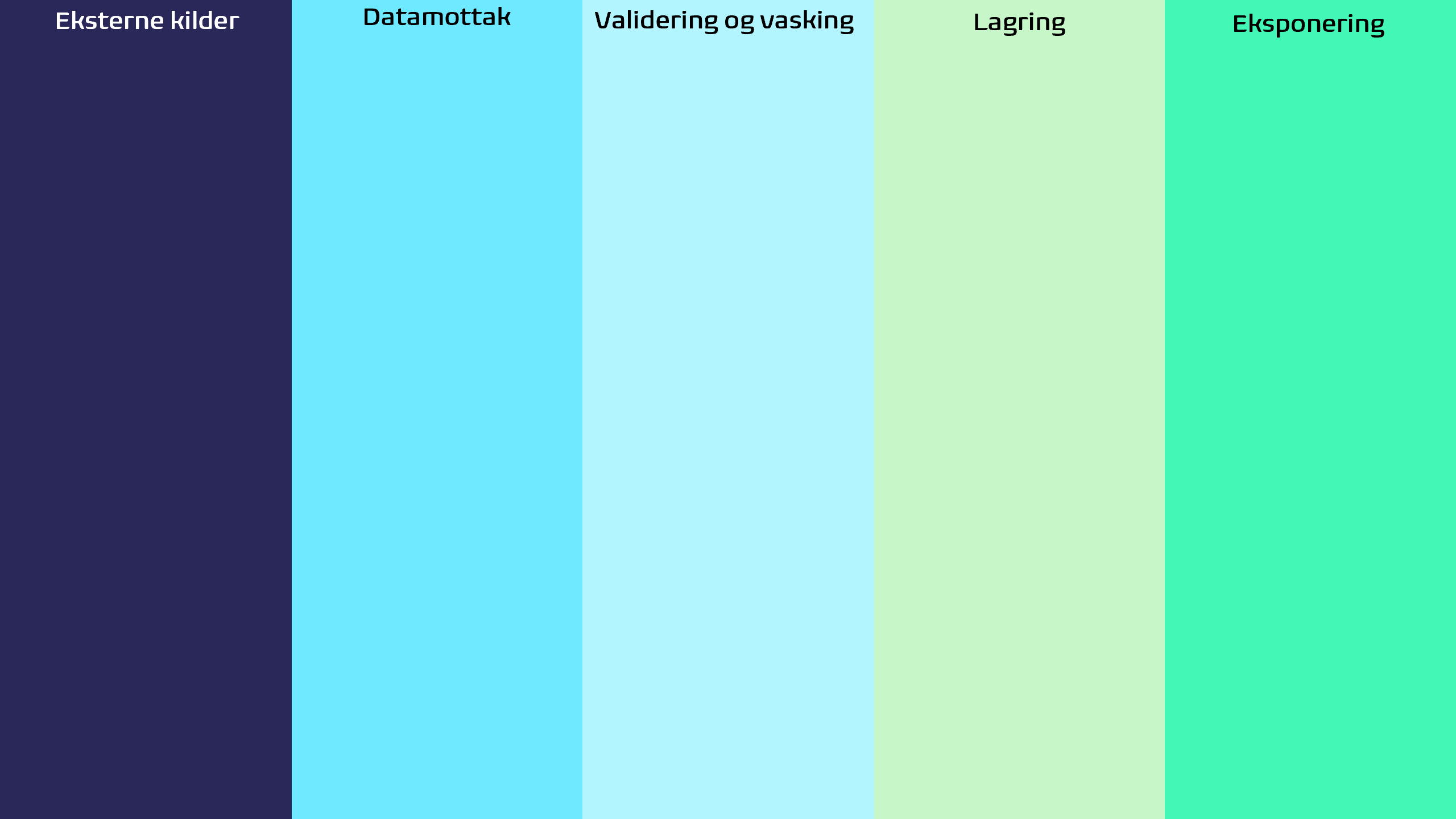 Løsning X 
Multi-experience
Fagsystemer i Oslo
-med levert API 
-med Oslo-API
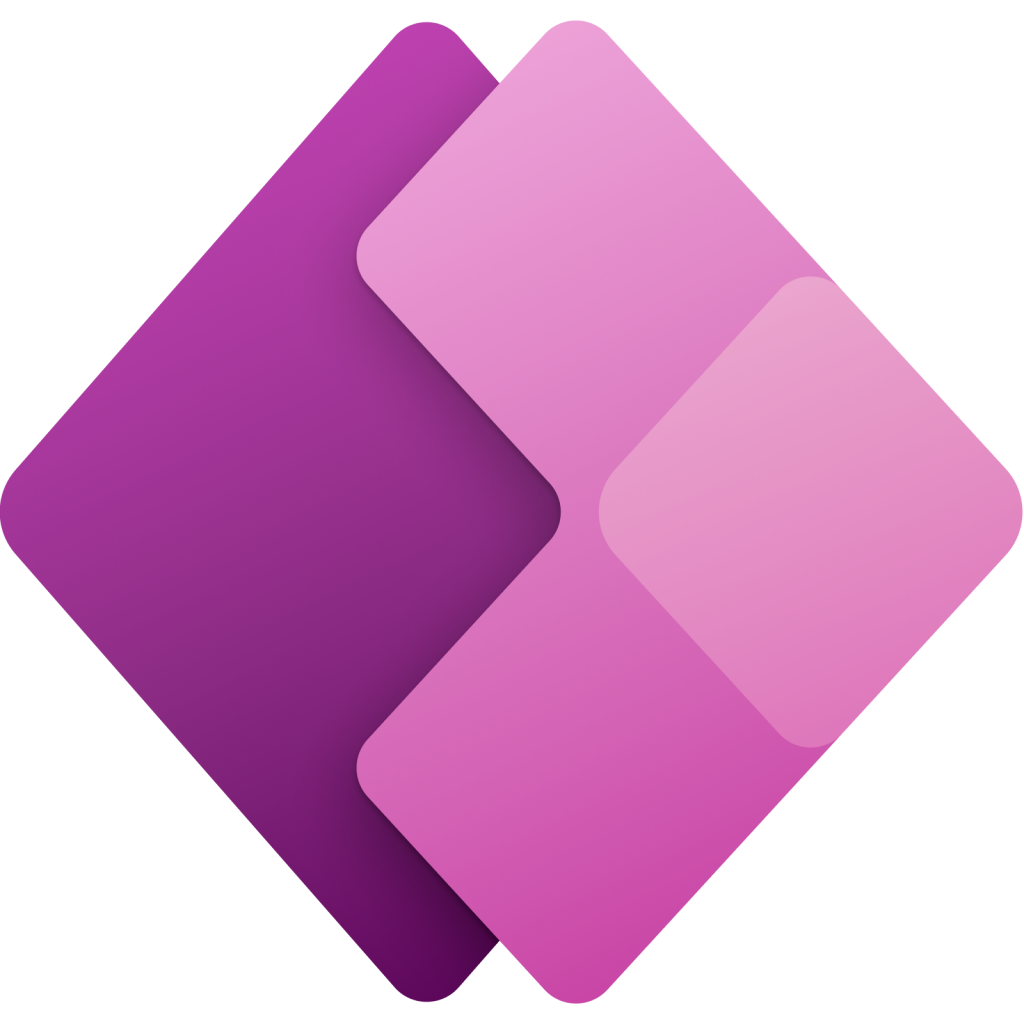 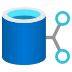 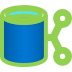 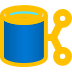 Dataverse
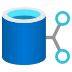 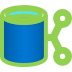 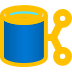 Power Automate
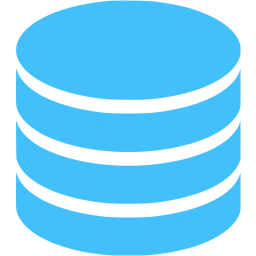 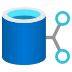 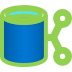 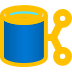 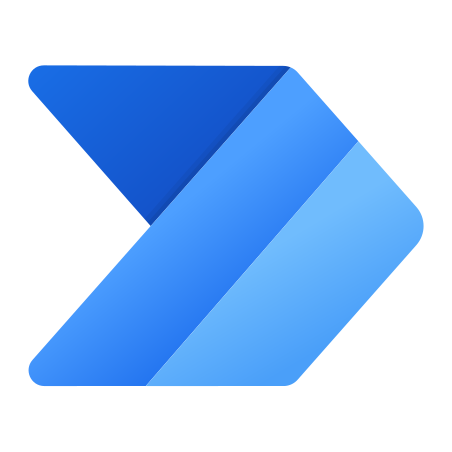 Power BI 
Statistikk
Telling
Rapportering
Avvikskontroll
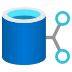 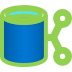 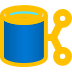 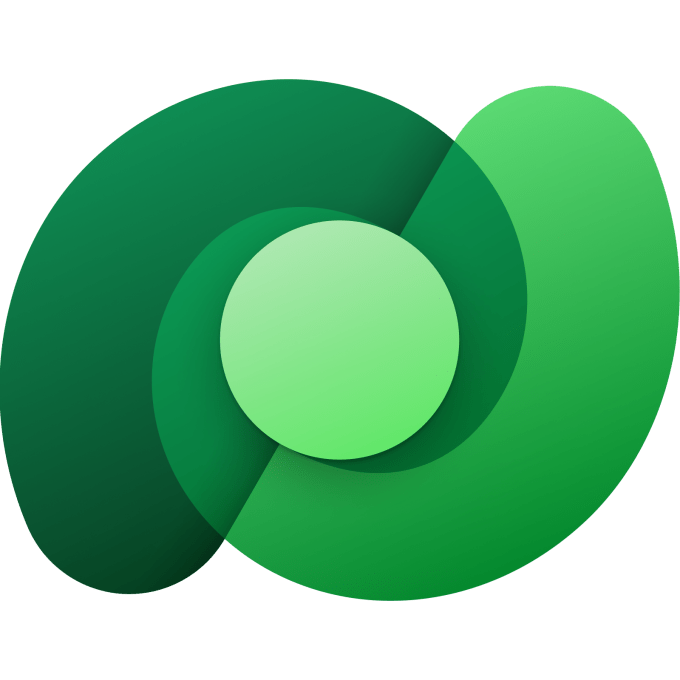 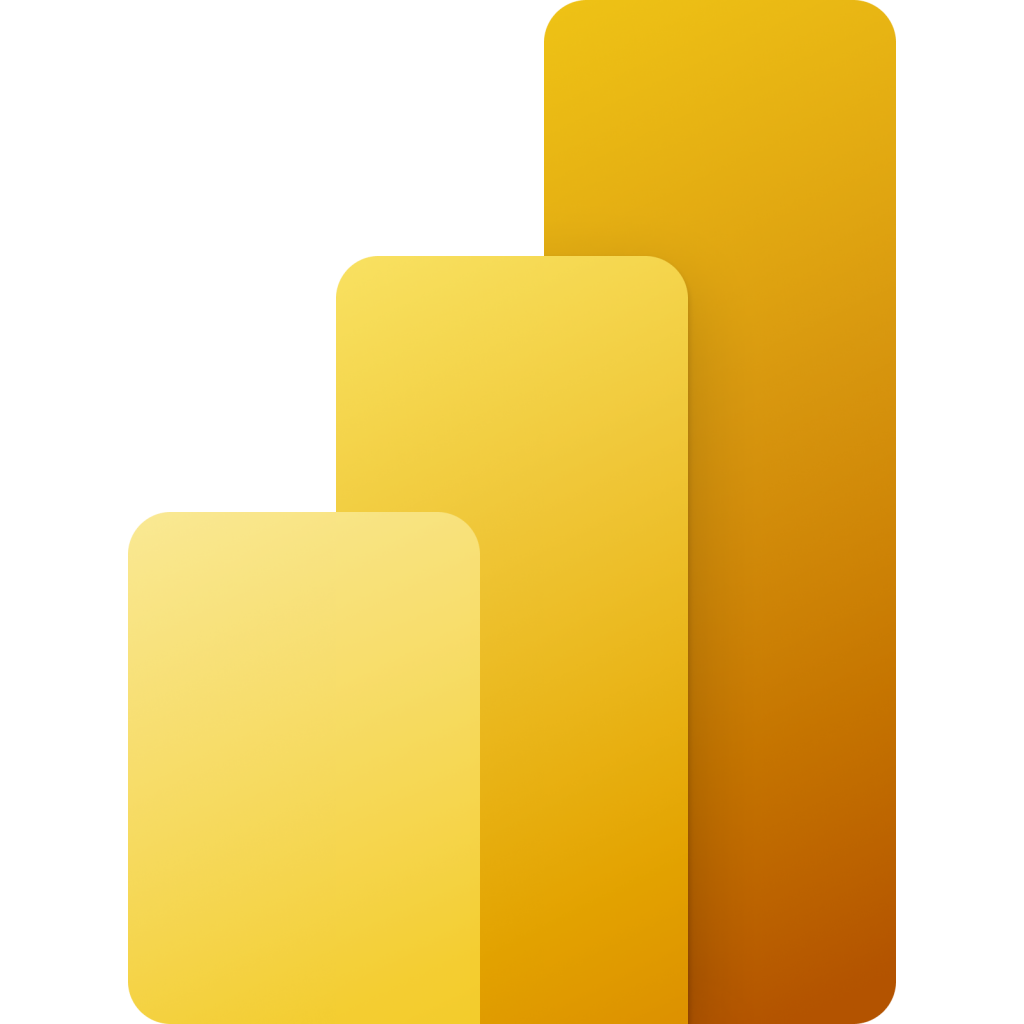 Azure API Management
Registre for data
-egne registre
-egne helseregistre       (må vedtas)
Partnere og leverandører
API’er i www
API’er i helsenettet
Filutveksling
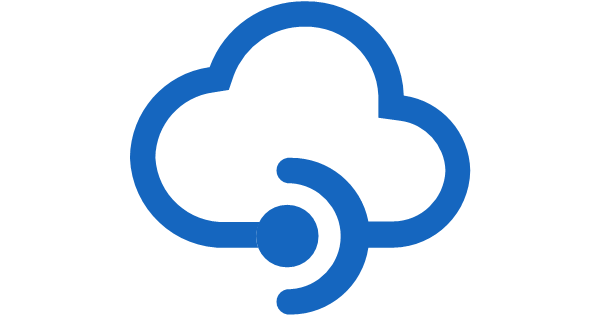 Azure SQL Server
Azure API Management
Produkter, profiler
Selvbetjening – søke
API-katalog
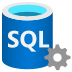 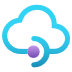 Power BI
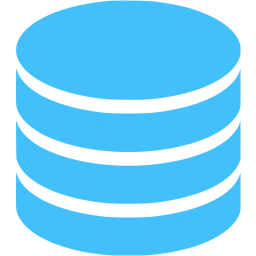 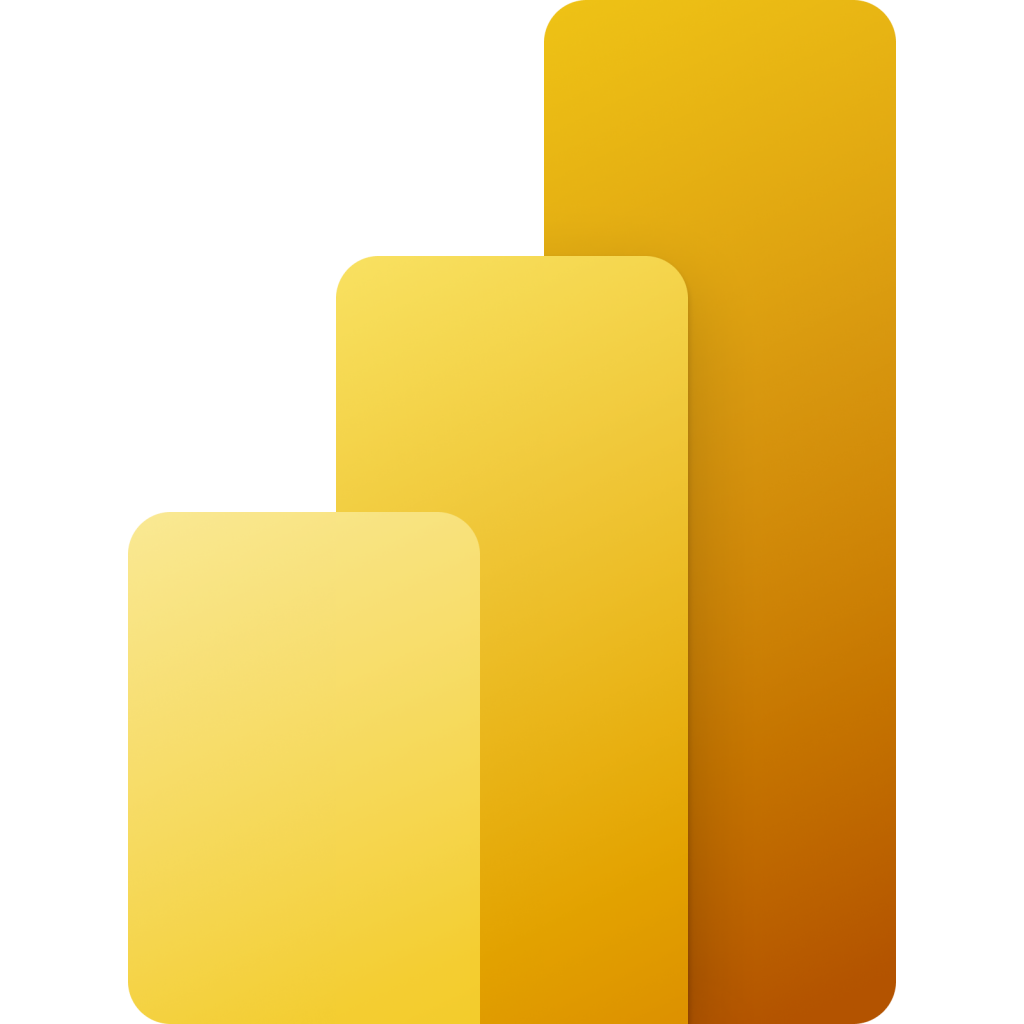 Offentlige registre

-Via FIKS
-Via NHN
-Direkte
Dataverse
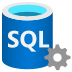 Azure SQL Server
Noen vil ikke ha API
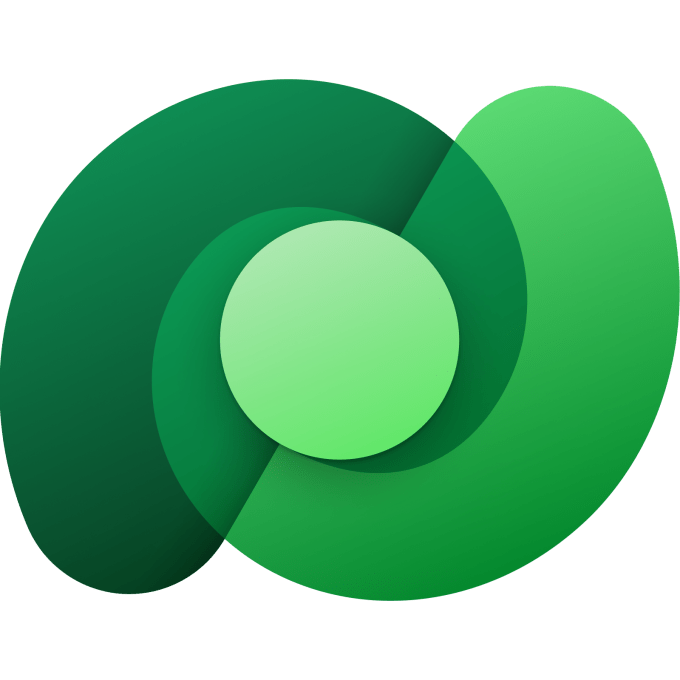 Dataflows
Datasets
ChatBots
Pasinfo Brukerstøtte
Informasjon fra/til innbyggerne
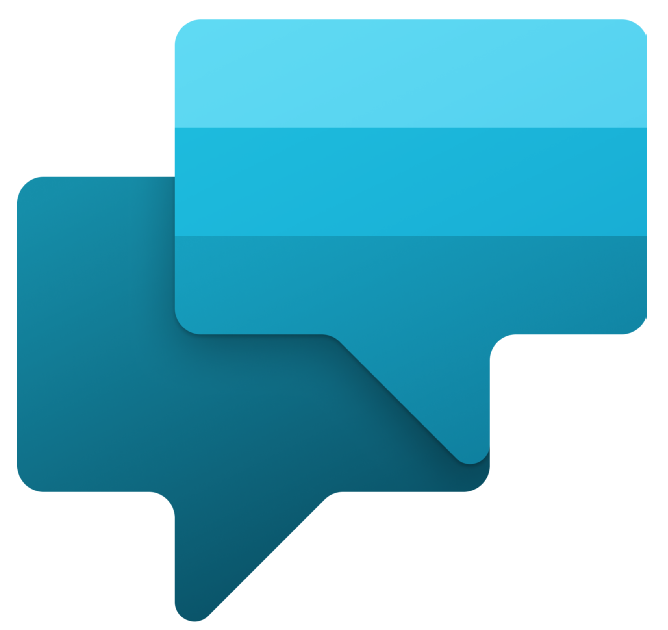 Pasinfo dataflyt
[Speaker Notes: (FIKS: Plattform med digitale fellesløsninger for kommuner og fylkeskommuner – svarut, min side, digisos mv.)]
ELISE skal brukes i pasientoverganger mellom ulike tjenester
Mange sykehus
15 bydeler
Mange fastleger
Løsningsutviklingen må være behovsdrevet og forankret i virksomhetene hos tjenesteeierne
Behov
Utviklingsteam
Virksomhetene
Løsnings-utvikling
Tjeneste-utvikling
Løsning
[Speaker Notes: Virksomhetene eier sine egne tjenester og er de som kan beslutte endringer i arbeidsprosesser. 
Det må etableres en styringsmodell med tjenesteeiere og produkteier for prioritering av utviklingen]
Prosjektets styringsstruktur
Styringsgruppe
Etatsdirektør Sykehjemsetaten (prosjekteier og tjenesteeier)
Etatsdirektør Helseetaten (tjenesteeier)
Bydelsdirektører (tjenesteeiere)
Avdelingsdirektør Fagsystemavdelingen (leverandør)
Referansegruppe
Overlege Aker
Institusjonssjefer fra noen helsehus og langtidshjem
Ledere for Helse og omsorg eller tilsvarende i noen bydeler
[Speaker Notes: Viktig m god forankring i toppen
Men må også få med mellomlederne som er tettere på arbeidsprosessene]
Prosjektorganisering
Prosjekter i prosjektet
Prosjektleder/ produkteier Elise
Hver enkelt virksomhet (bydel, helsehus, langtidshjem)
Fagsystemavdelingen Helseetaten
Tjenesteutvikling, opplæring og innføring
Løsningsutvikling
Lokal brukerstøtte og forvaltning
Sentral brukerstøtte og forvaltning
Lokal ROS
Sentral ROS og DPIA
[Speaker Notes: Virksomhetene, noen få arkitekter/utviklere og systemforvaltere fra teknisk avdeling, og meg
Vi skulle gjerne vært flere]
Vi utvikler løsningen og tjenestene i et samspill med de virksomhetene som tar løsningen i bruk
Etablere og videreutvikle løsning (smidig)
Felles i prosjektet
Dette gir mulighet til erfaringsbasert forbedring og deling av beste praksis på tvers
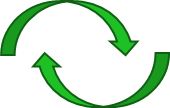 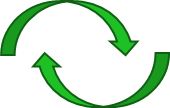 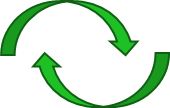 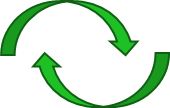 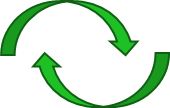 Endre arbeidsprosesser og innføre ny løsning
Lokalt i hver virksomhet
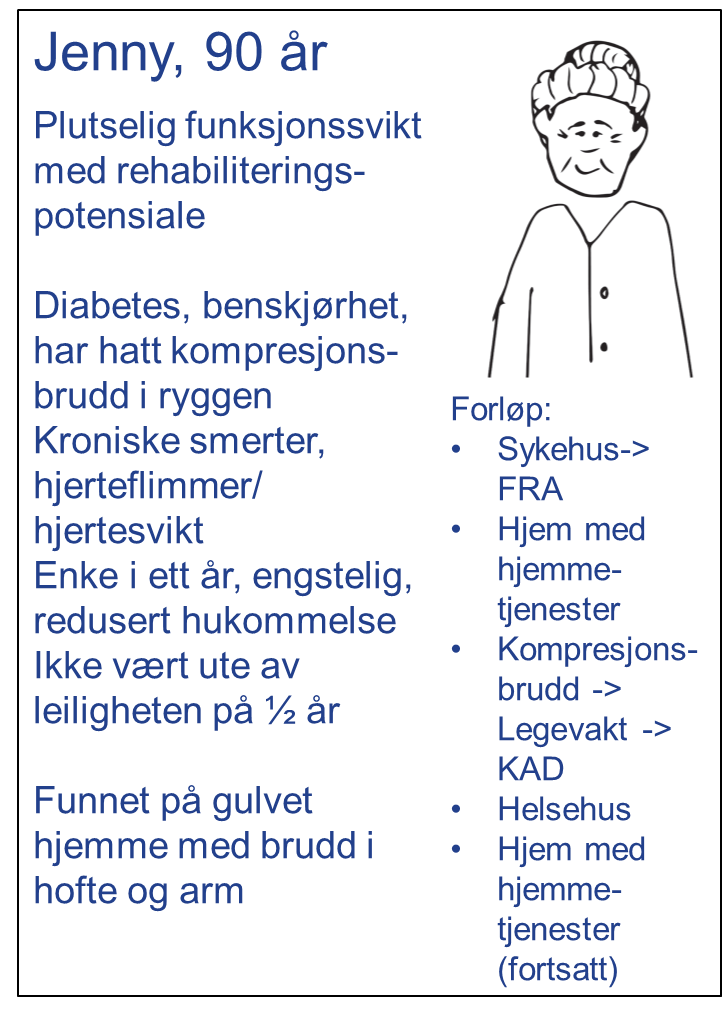 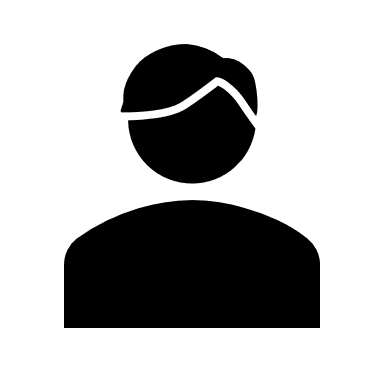 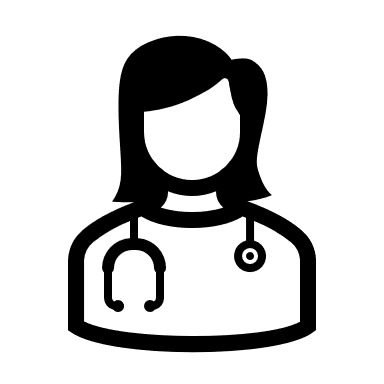 Farmasøyt
Lege
Ernæringsfysiolog
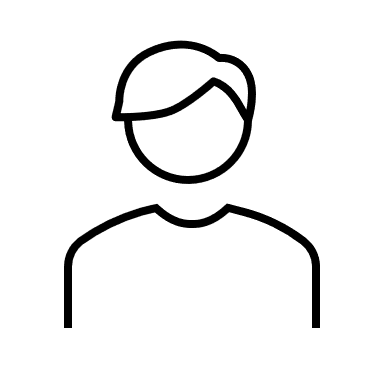 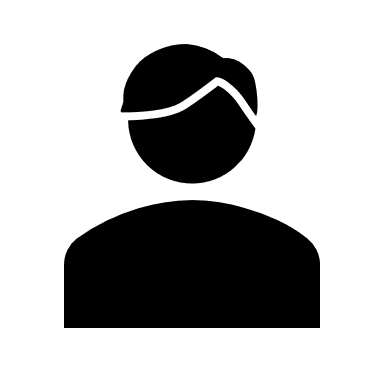 Fra ulike virksomheter
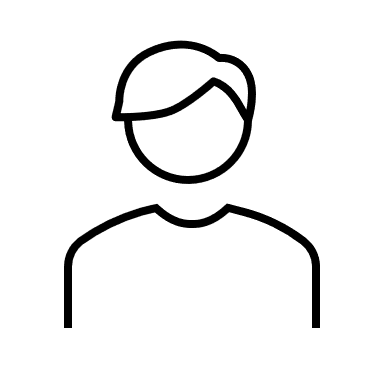 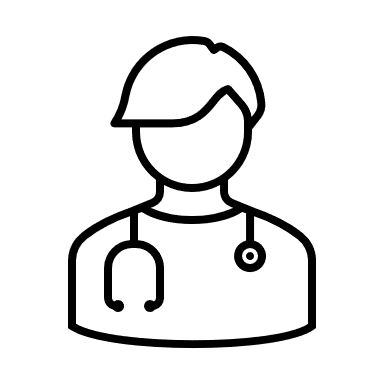 Fysioterapeut
Helsefagarbeider
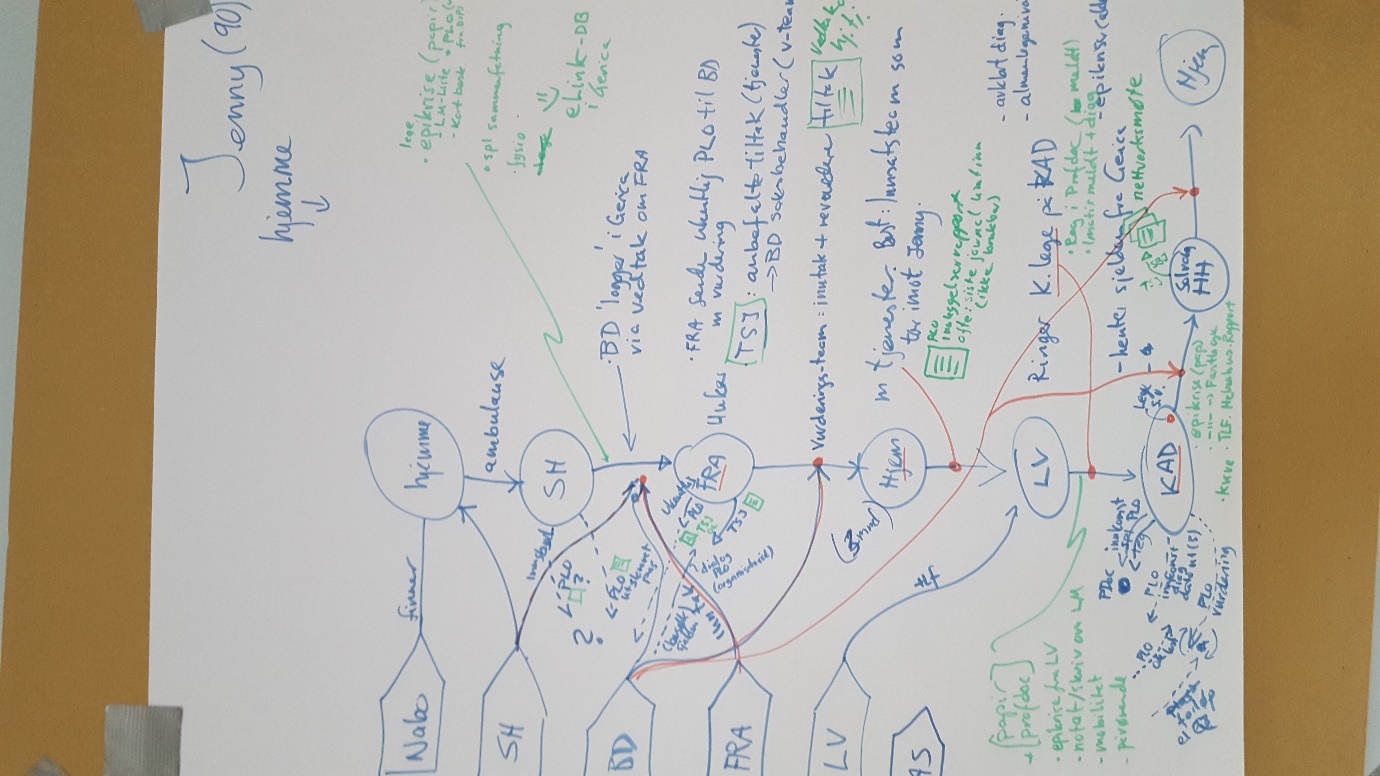 Sykepleier
[Speaker Notes: Vi startet med å følge brukerreisen og kartlegge informasjonsbehov for noen eksempelpasienter i en prosjektgruppe med representanter fra tjenestene
Ble til ca 200 brukerhistorier]
Kommunal akutt døgnenhet Aker
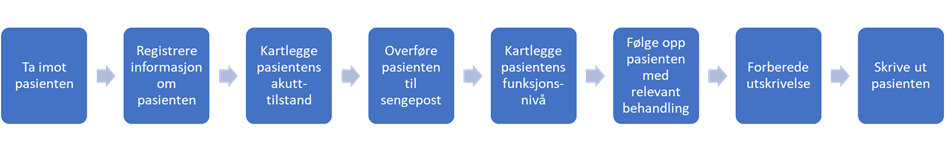 Helsehus (korttidsopphold)
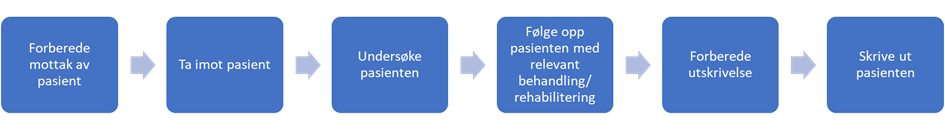 Bydel (hjemme)
Forsterket rehabiliteringsavdeling Aker
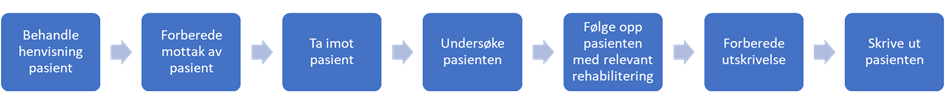 02.11.2021
16
[Speaker Notes: Dette er en av flere varianter av brukerreisen – den kan starte ulike steder og ha ett eller flere stopp på reisen
Neste steg kartlegge arbeidsprosessene
Utarbeidet etter hvert en prioritert produktkø
Utvikler oversetter til Kanban og styrer utviklingen derfra]
Tjenesteutvikling - det er gevinstene vi er ute etter
Viktig hjelpemiddel i innføringen
Team i hjemmetjeneste
Avdelingsansatte på institusjon
Koordinatorer
Faggrupper
Saksbehandlere
Visning av pasientgrupper
Visning av enkeltpasient
Registrering og kartlegging
Aktiviteter og arbeidsflyt
(Rapporter)
Vaktromsoversikt
Tverrfaglig møte
Dokumentasjon og oppfølging av tilstand
Overganger
Eksempler på ansattgrupper, funksjonalitet og anvendelser
02.11.2021
17
[Speaker Notes: Ender opp med funksjonalitet som kan tas i bruk av ulike ansattgrupper på ulike bruksområder
Må sette sammen en rekkefølge som passer for seg og etter hvert dekker alle ansatte og bruksområder
Men det er også mye mer de må gjøre lokalt]
Lokal innføringsmodell
Etablere lokalt innføringsteam
Få opplæring i Elise
Identifisere interessenter
Planlegge  kommunikasjon, opplæring og gevinstrealisering
Utarbeide innføringsplan
Utarbeide/tilpasse rutiner til første pulje
Lokal ROS og –tiltak
Lokal brukerstøtte, forvaltning og videreutvikling
Etablere faste roller og fora
Utarbeide/tilpasse rutiner til neste pulje
Utarbeide/tilpasse rutiner til neste pulje
Opplæring nye bruksområder
Opplæring siste pulje ansatte og superbrukere
Opplæring neste pulje ansatte og superbrukere
Opplæring første pulje ansatte og superbrukere
Kommunikasjonstiltak
Interessenthåndtering
Gevinstoppfølging
Delta i sentrale prosjektmøter
Beskrive og prioritere behov
Teste funksjonalitet
Teste rutiner
02.11.2021
18
[Speaker Notes: Etableringsfase
Introduksjon for ulike ansattgrupper
Videre innføring av flere bruksområder
Parallelt delta i sentral utvikling og testing av løsning og rutiner]
Organisering etter spredningsfasen - Oppgavefordeling og roller
Alna
Koordinering for alle bydeler
Samordning av rutineutvikling – læring og deling
Samlet prioritering av bydelenes behov
Stovner
Grorud
Nord-strand
Bydels-koord.
Øvrige bydeler
Lokalt i hver virksomhet (koordinator og superbrukere)
Tjenesteutvikling
Prioritering av lokale behov 
Lokal brukerstøtte og forvaltning
Østensjø
HEL utviklings-leder/team
Østensjø
Produkt-eier
HEL-koord.
KAD
Solvang
FRA
Samlet prioritering av HELs behov
Ansvar for løsnings-utvikling iht. samlet produktkø
Sentral forvaltning og brukerstøtte
Fra virksomhetssiden
Koordinering mellom tjenestene
Ansvar for prioritert produktkø
Samordning av løsnings- og tjenesteutvikling
Helsehus-koord.
Solfjellshøgda
Ullerntunet
Lilleborg
SYE-koord.
Koordinering for helsehus og sykehjem
Rutineutvikling 
Samlet prioritering av SYEs behov
Øvrige langtidshjem
Lindeberg-hjemmet
Langtidshjem-koord.
[Speaker Notes: Foreløpig en håndfull virksomheter – men vil etter hvert bli mange
Krever et eget koordineringsapparat
Men nå skal Karianne snakke om hvordan en enkelt virksomhet jobber med dette]
«Like barn leker best,
                 men lærer ingenting……….» 
-Anna Kira
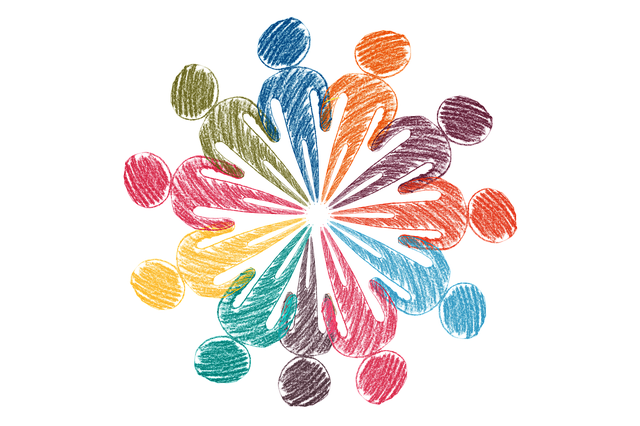 02.11.2021
20
Illustrasjon: Gerd Altmann
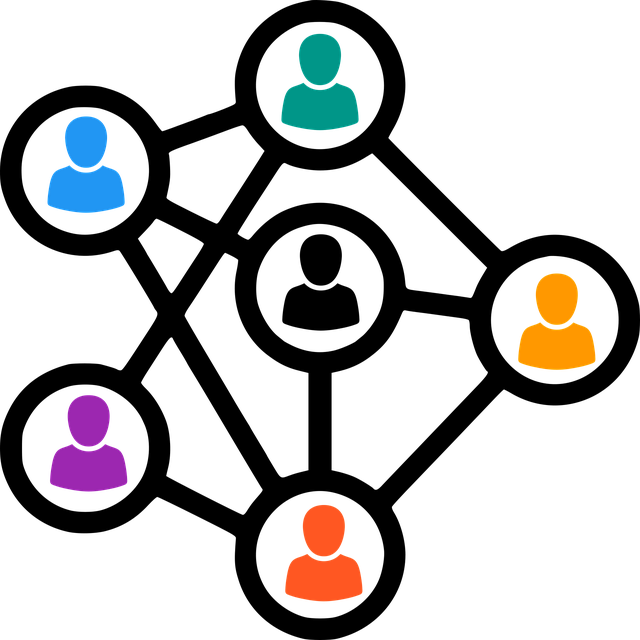 Nettverk
De gode ambassadørene -definisjonsbærerne
Hvordan skape troverdighet 
Endringstretthet i møte med nye prosjekter
Egen motivasjon
Felles motivasjon
Top down/ bottom up
Late laggers og early adopters
Illustrasjon: Mohamed Hassan
02.11.2021
21
De nye superbrukerne
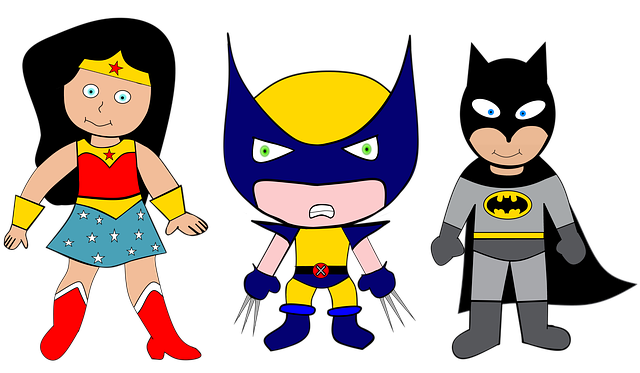 Illustrasjon: Christian Dorn
02.11.2021
22
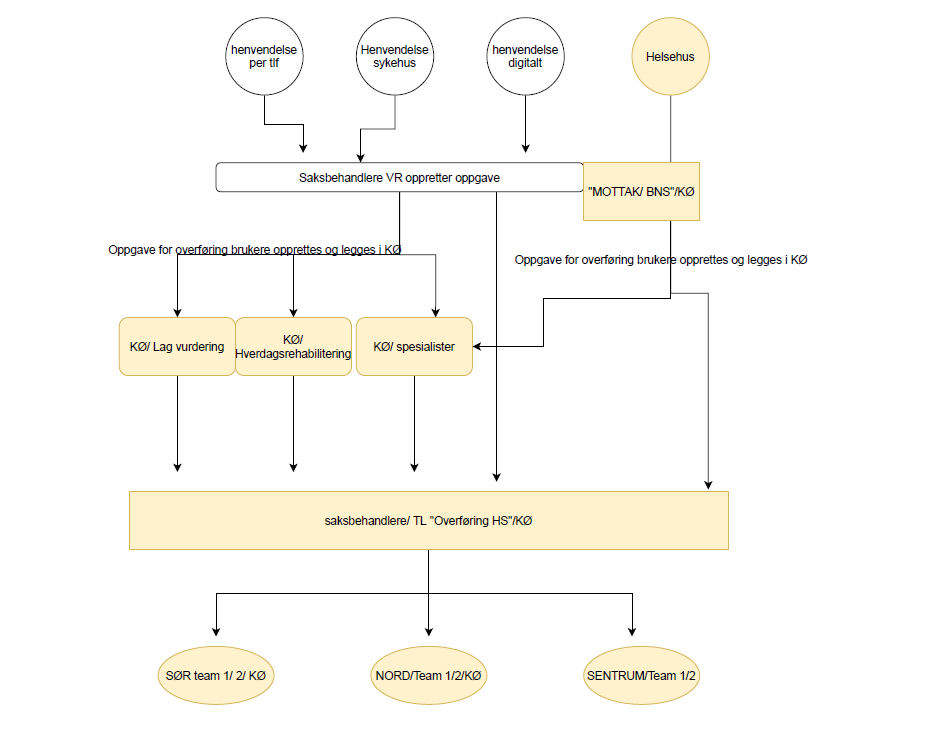 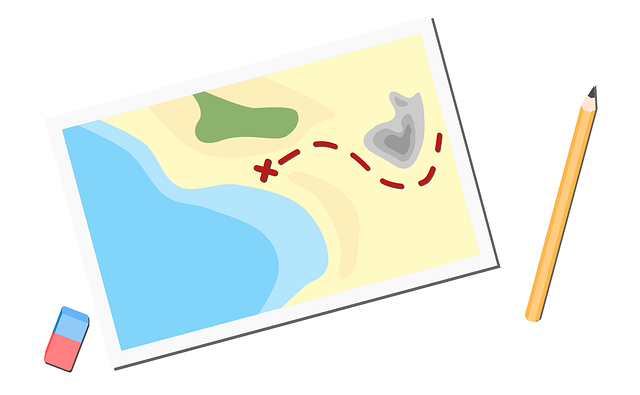 02.11.2021
23
«Assumptions is the mother of all fuck ups!»
02.11.2021
24
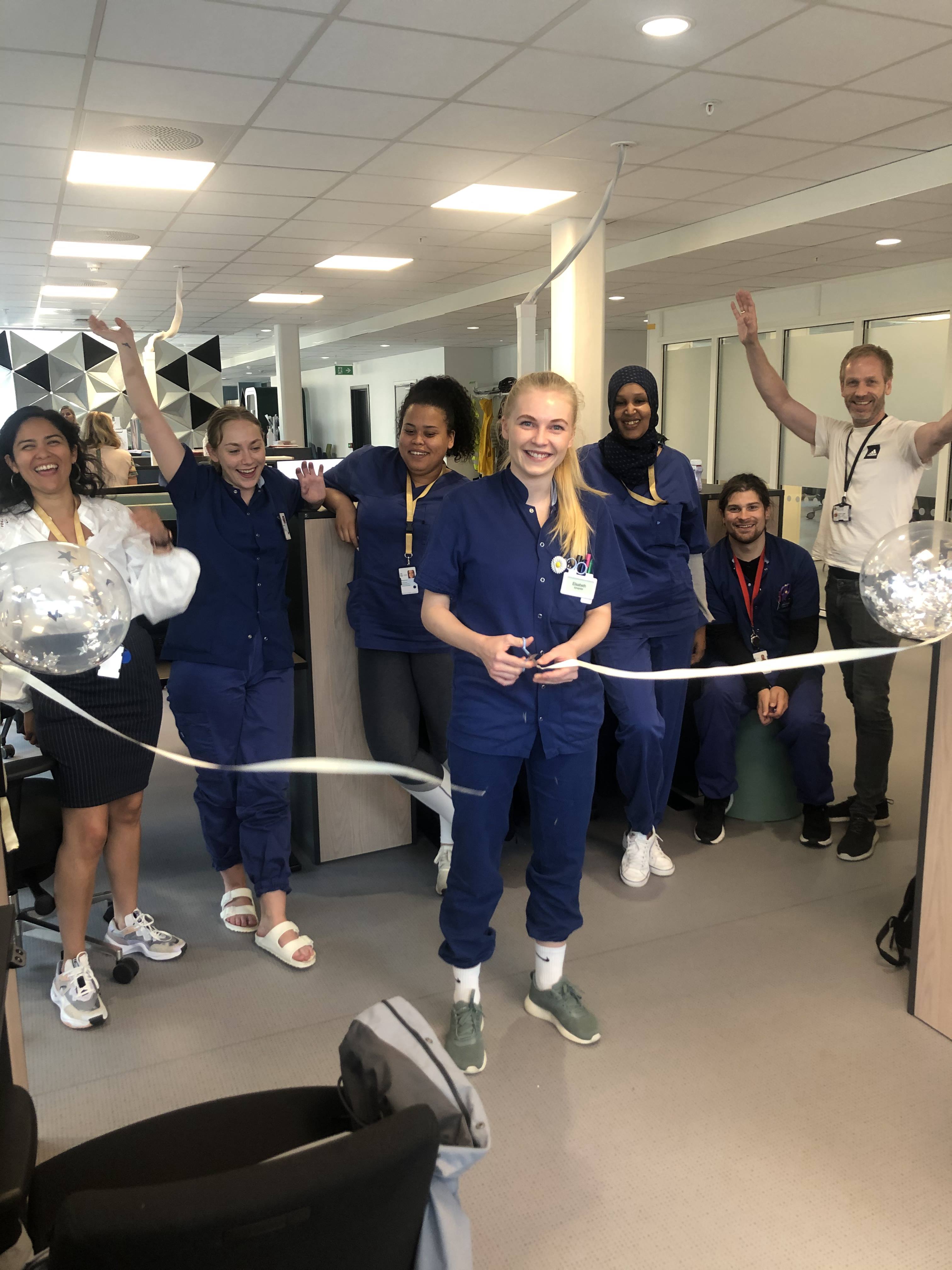 Vi vinner sammen!
                       
                      (…….men taper alene)
02.11.2021
25
Leveranser
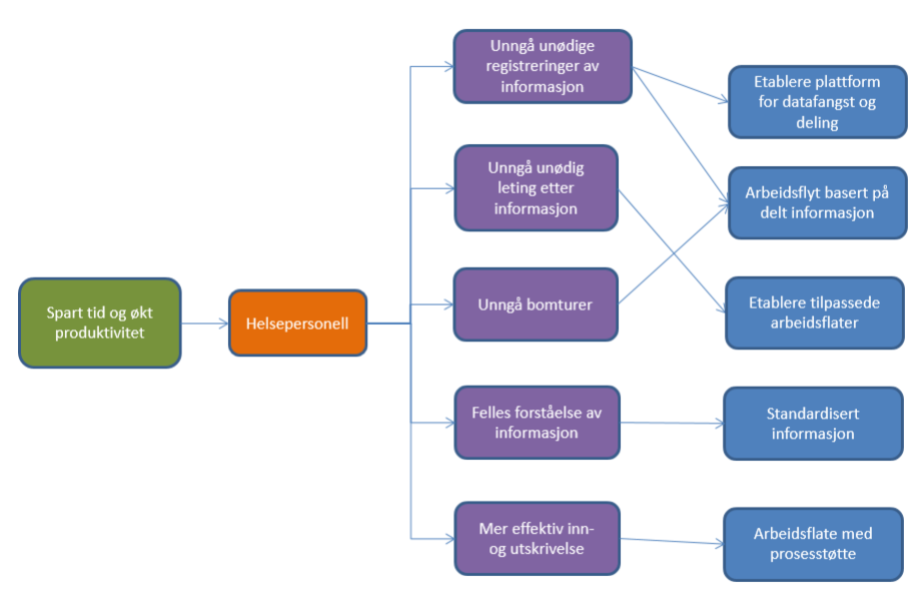 Impact mapping: Kartlegging av hva aktørene trenger for å bidra til gevinstene (leveranser)(Utsnitt av analysen - bidrag til én gevinst fra én aktør)
26
[Speaker Notes: Eksempel på bruk av metodikken Impact mapping
Vi endte med totalt ca 30 leveranser, som brytes videre ned i mer detaljerte leveranser OG kan leveres i flere omganger med nye bidrag til gevinstene
I tillegg har vi ca 200 brukerhistorier fra utprøvingen (eks: "som helsepersonell på helsehus må jeg vite pasientens smittestatus for å legge til rette romplasseringen") som vi bruker til å sjekke at leveransene inneholder det helsepersonellet trenger i overgangene]